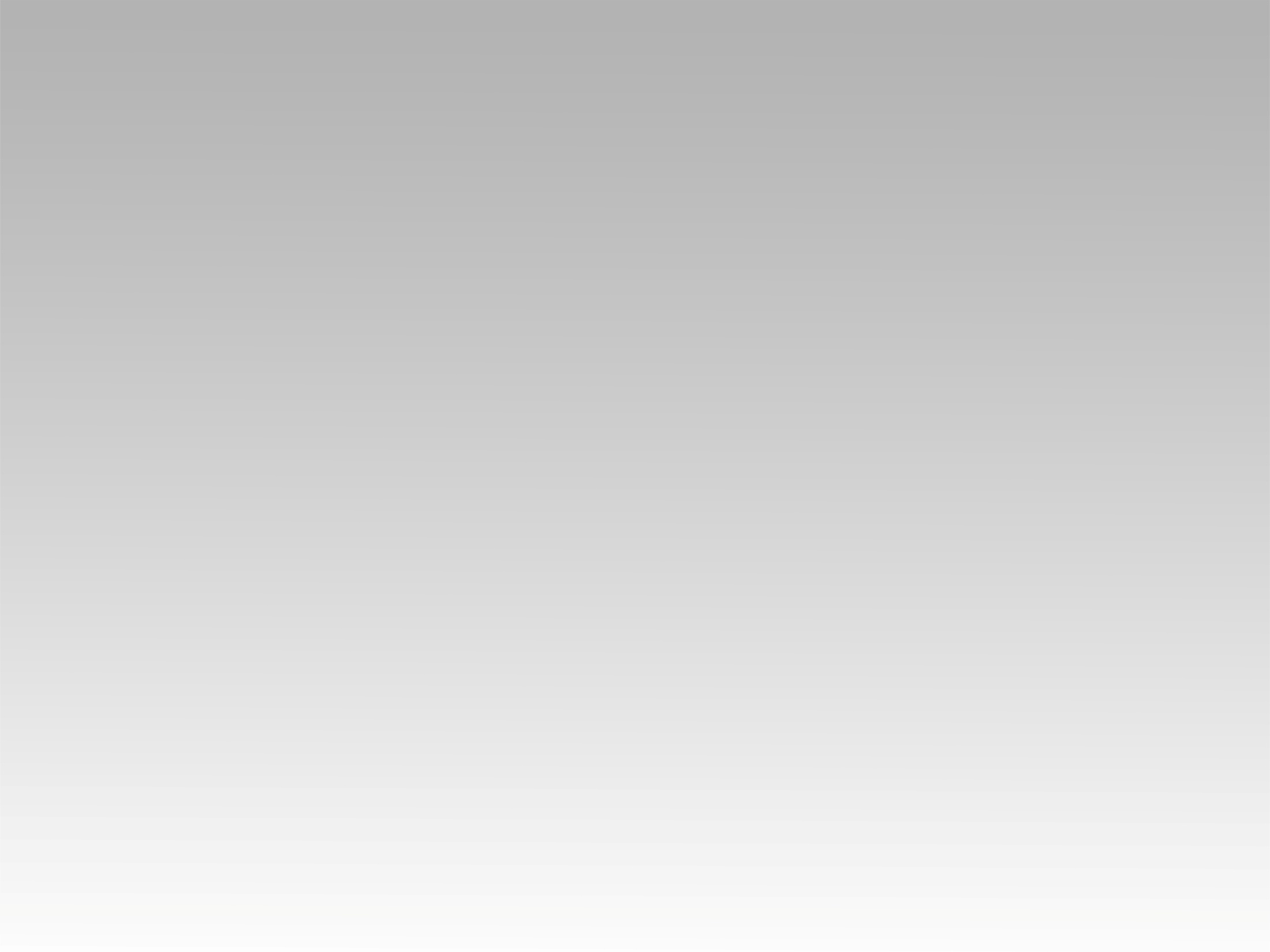 ترنيمة
يقوم الرب إلهنا
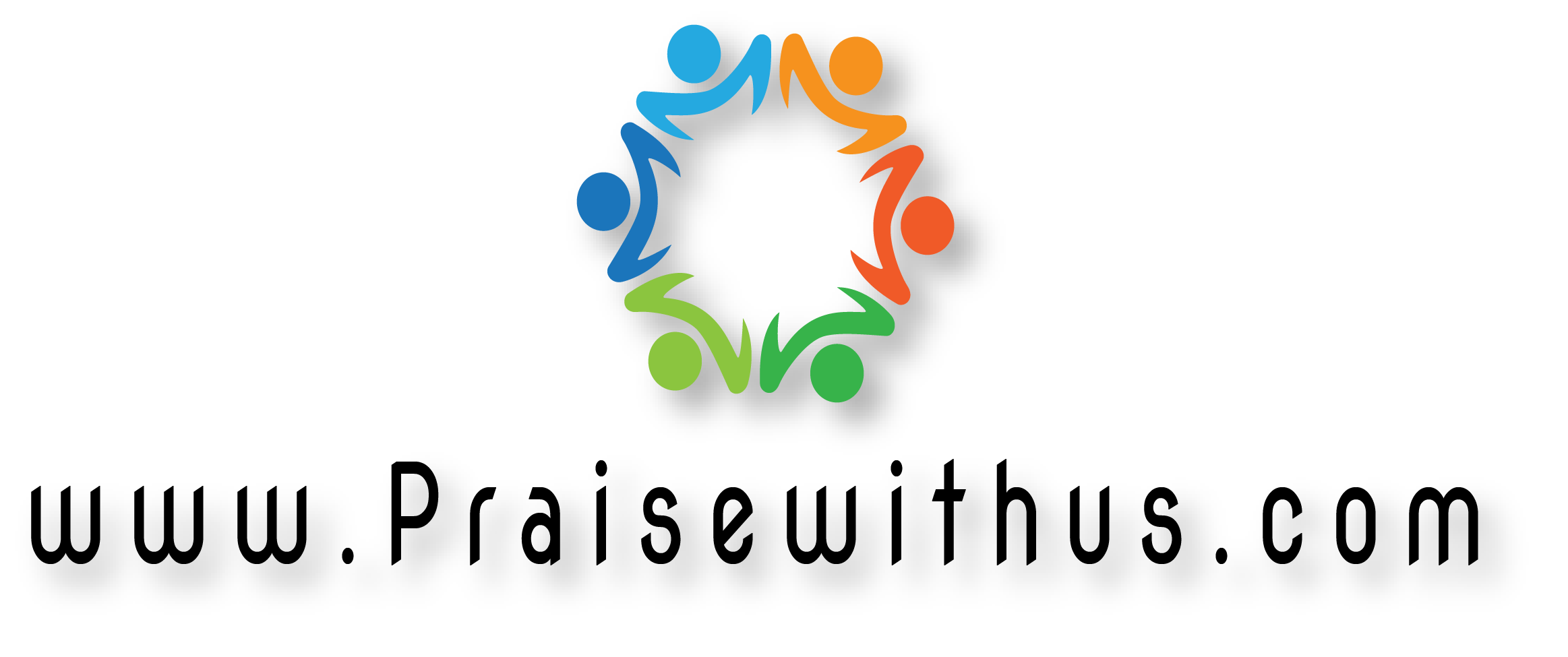 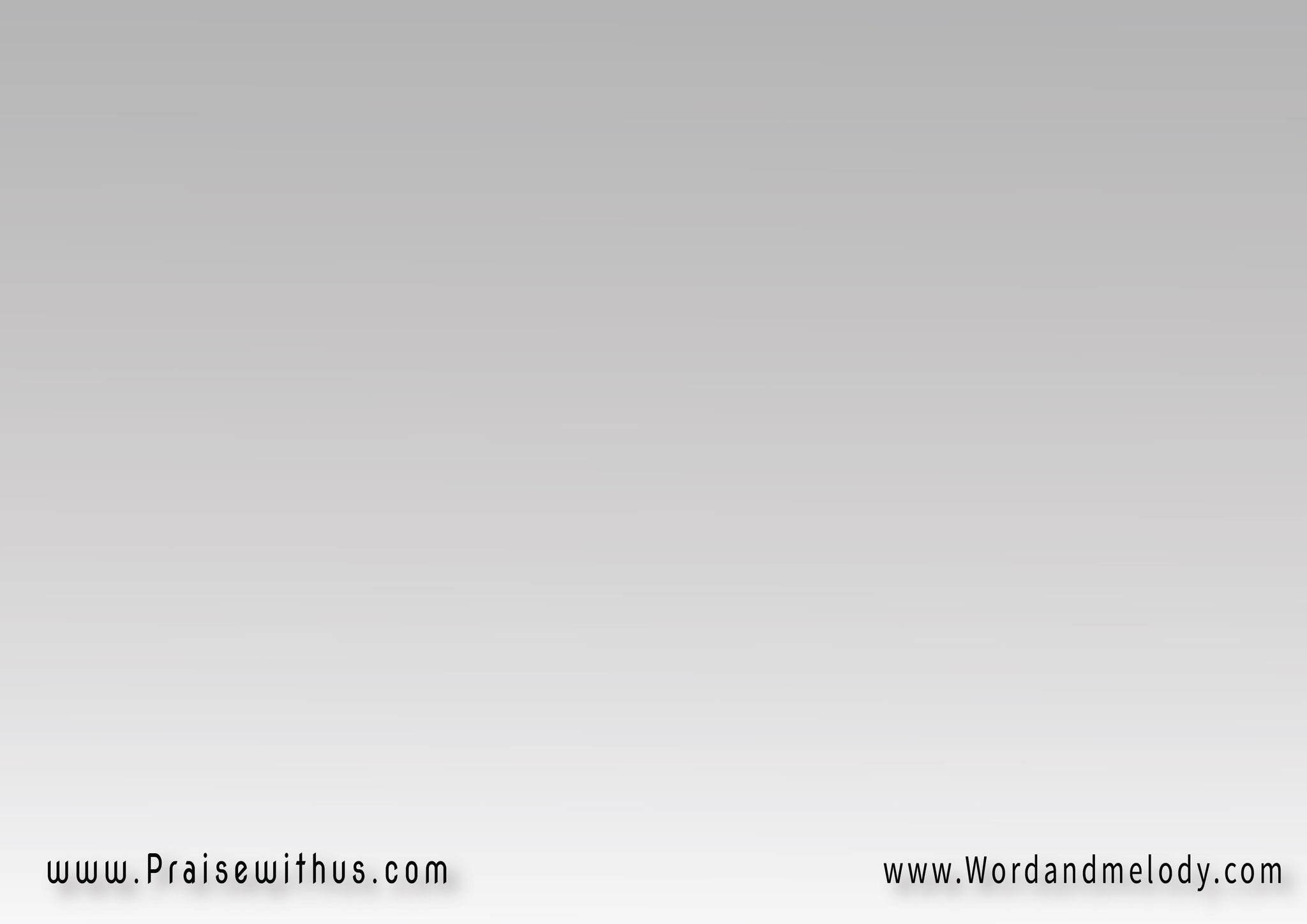 يَقومُ الرَّبُّ إلَهُنا   
فَيُبيدُ أعدَاءَناالآنَ يَصعَدُ لِيَنصُرَنا
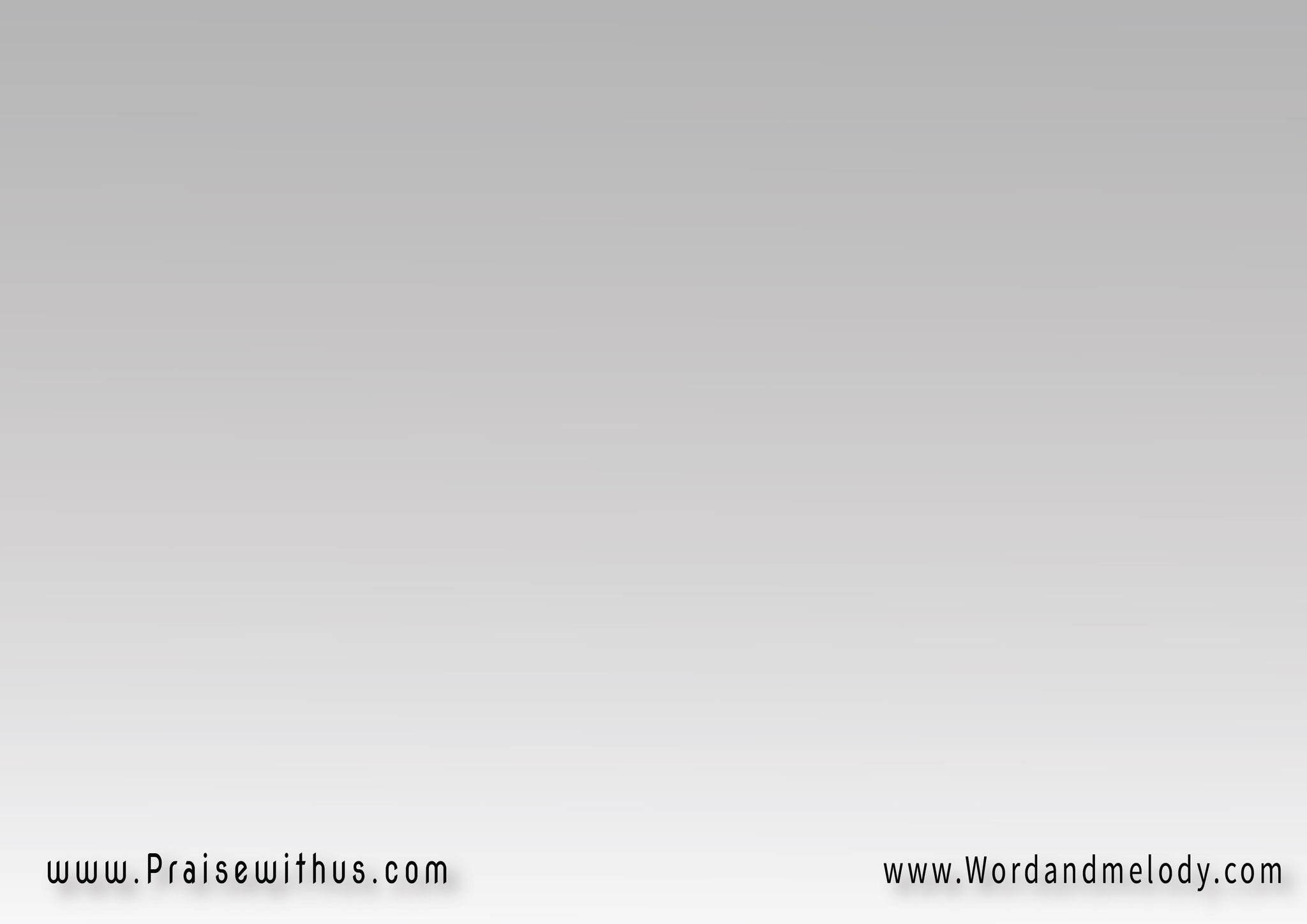 شَعْبَاً قَوِيَّاً يُقِيمُنا   
فَرَحُهُ عَلى رُؤسِنانَدُوسُ بِـــــــــــــهِ 
وَنَسحَقُ رَأسَ عَدُوِّنا
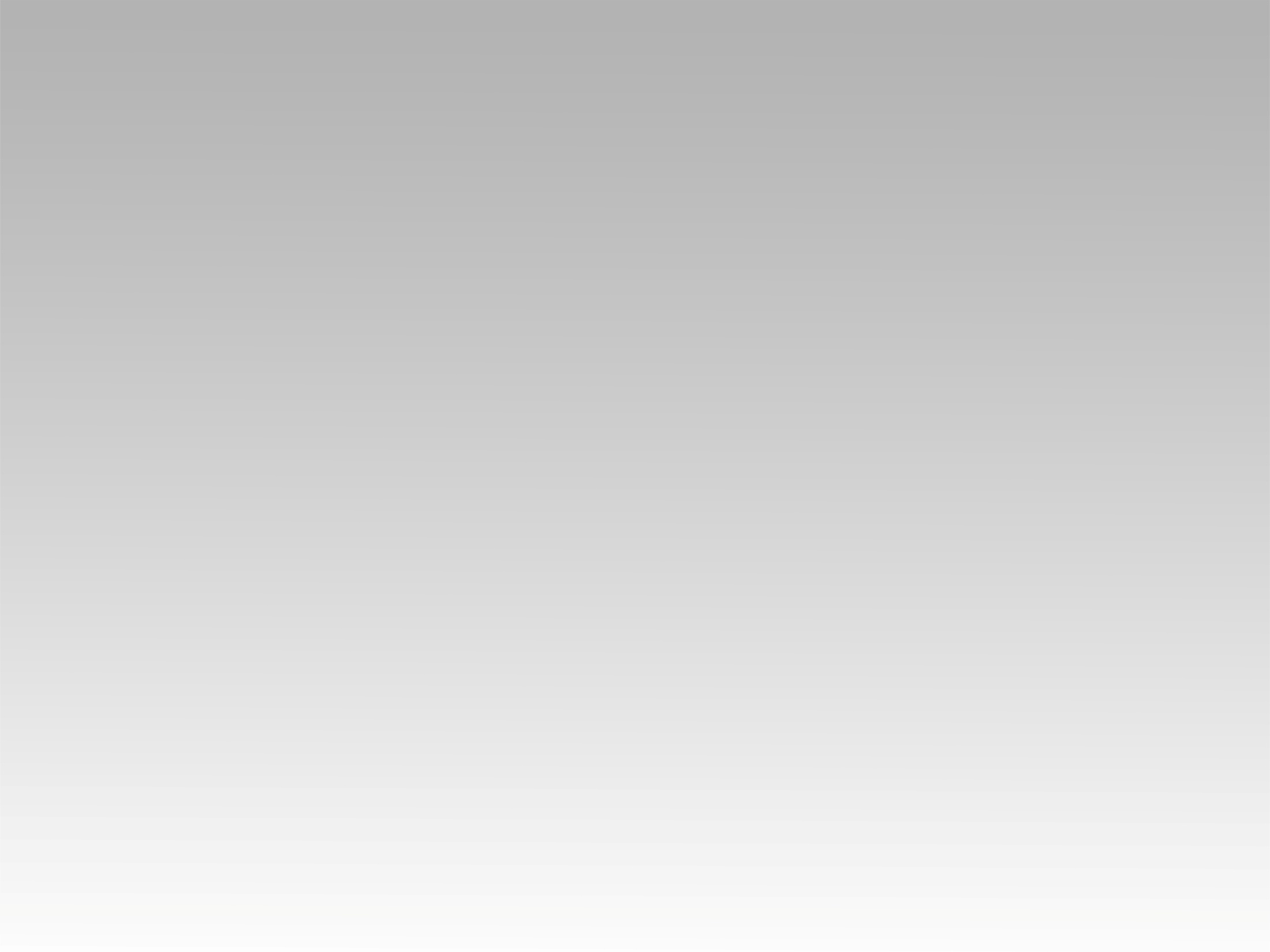 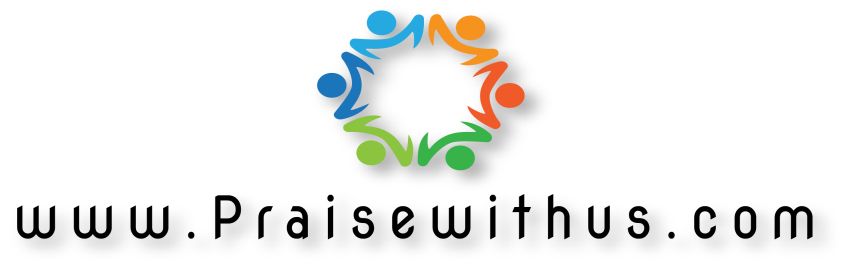